На данашњем часу тумачићемо дескриптивну пјесму коју је написао један руски пјесник
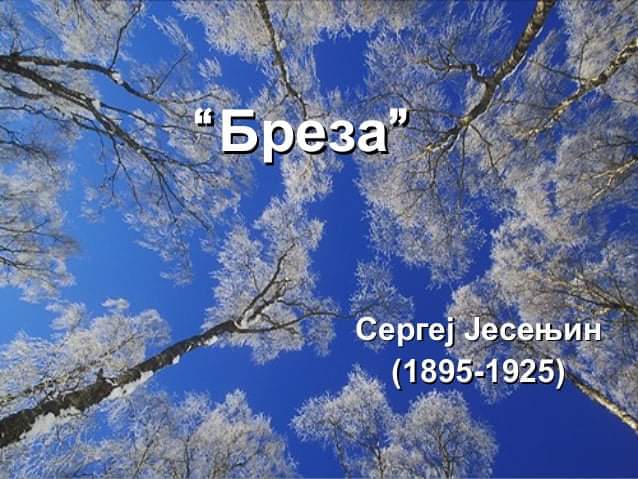 Сергеј  Александрович Јесењин рођен је  1895. године у Константинову (данас Јесењиново). 

Познати је руски пјесник.
Његове пјесме су пуне осјећајности. 
Преведене су на многе свјетске језике. 
Мотиве је често налазио у природи и селу. 
Најпознатије збирке пјесама јесу: 
Исповијест мангупа, Кафанска Москва и др. 

У њима је описао село и завичај. 

Умро је 1925. године.
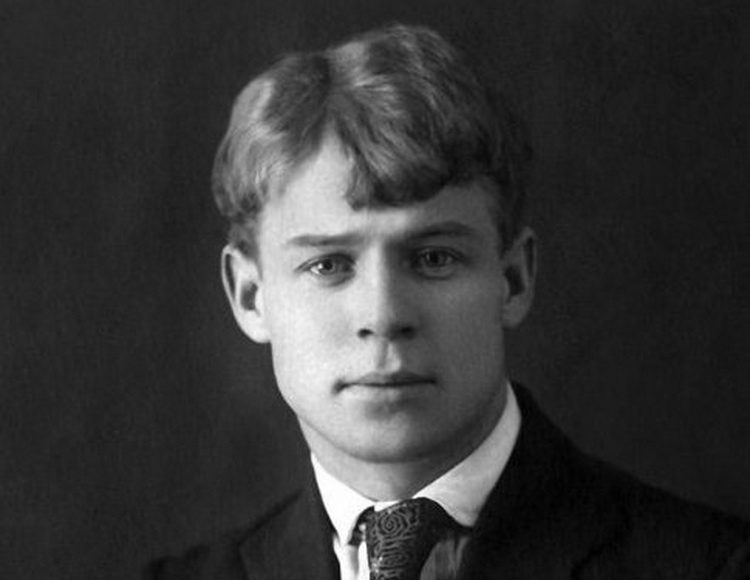 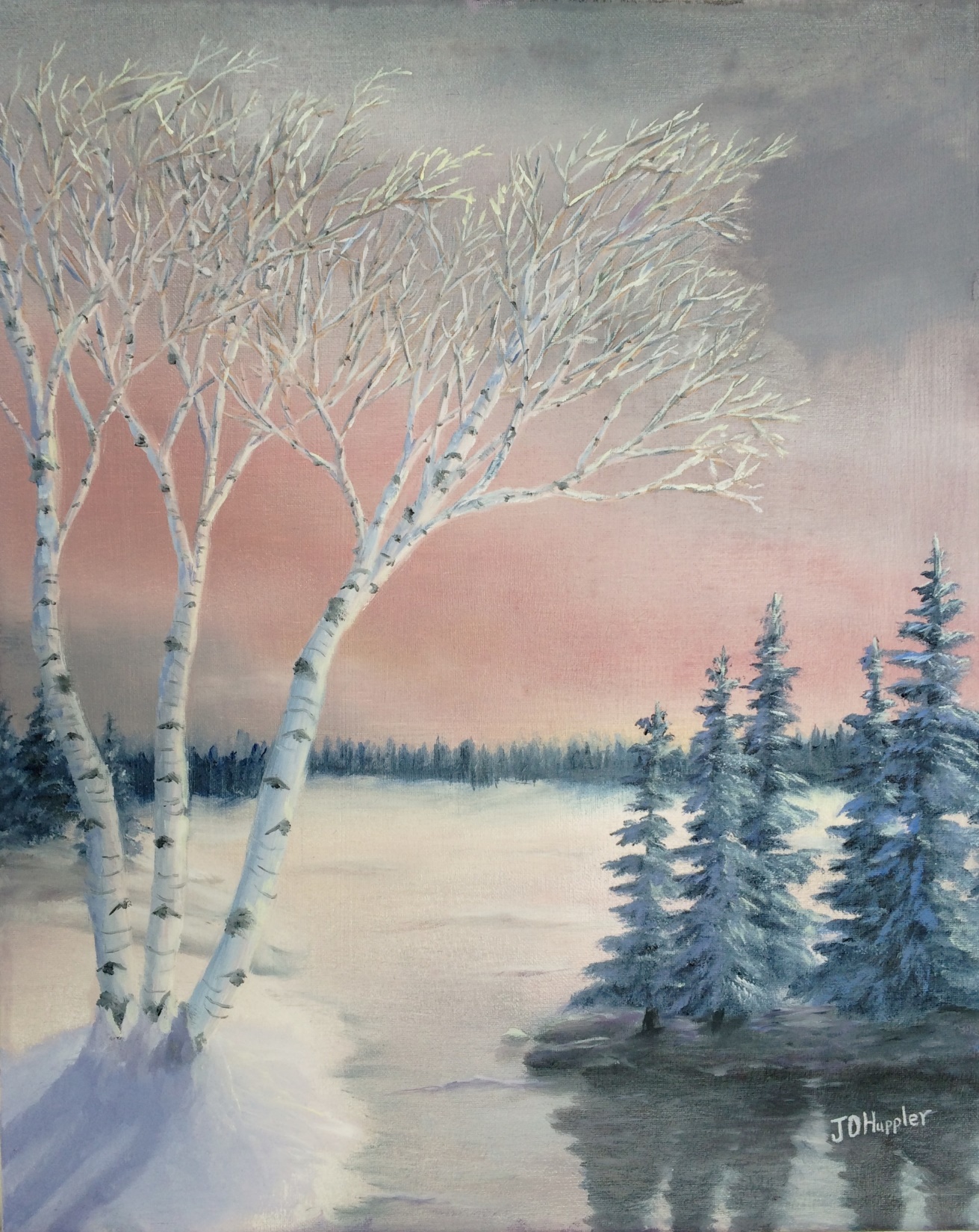 БРЕЗА Под прозором мојимЈедна бреза бела,Блиста се у сребруСвог снежног одела.С пахуљастих гранаСјаји перваз снежни,И кићанке пупеК'о гроздови нежни.Брезу у тишиникао да сан хвата,Док пахуље гореУ огњу од злата.А сањива зора,Изнад ње кад сване,Новим сребром сталноЗасипа јој гране.
Објашњење мање познатих ријечи: 

Перваз – оквир или  обод
Кићанке – украси
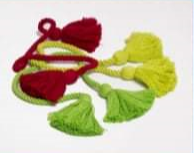 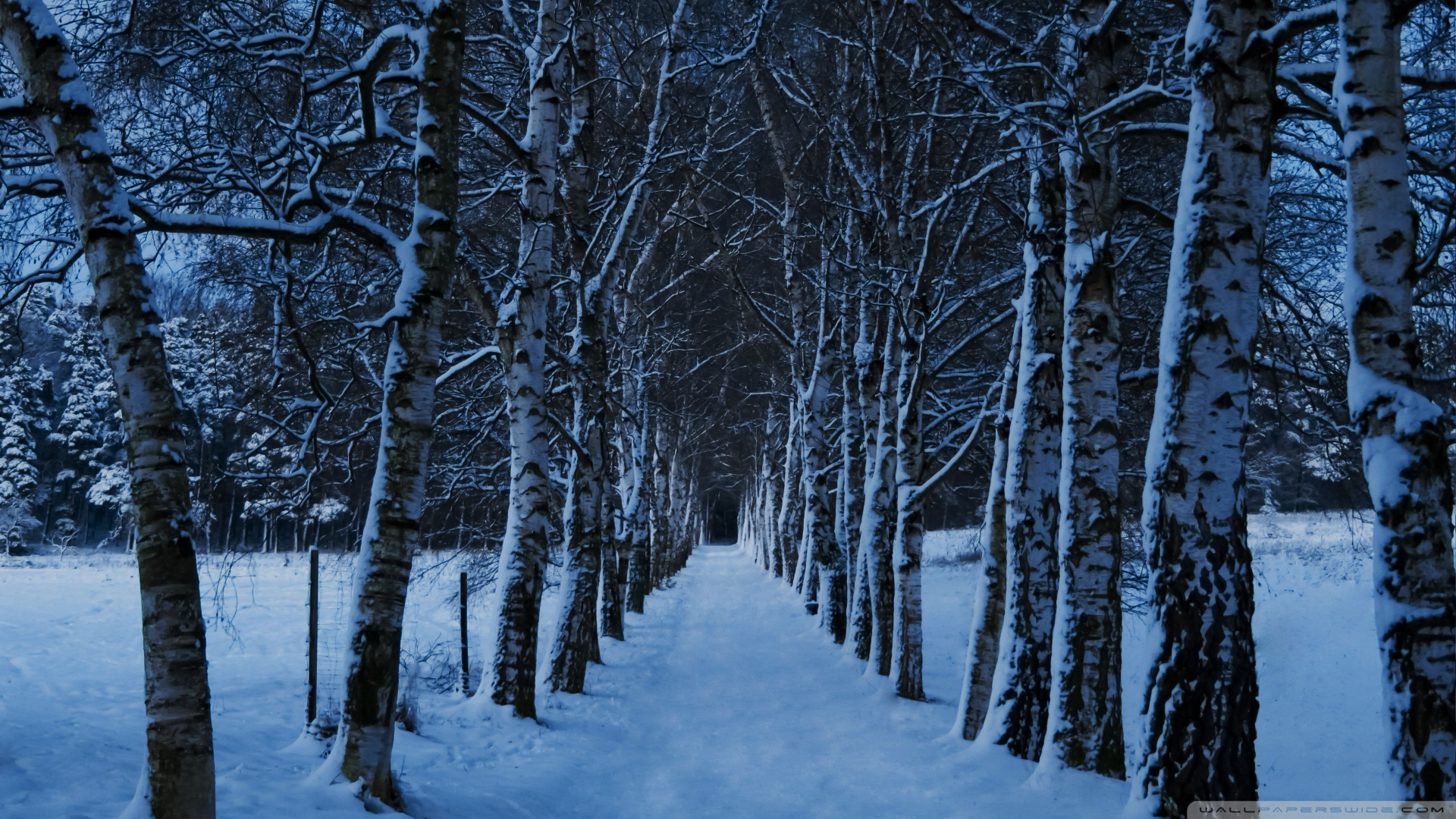 Ко је лирски субјекат у пјесми?

Какав пејзаж приказује?

Какво је расположење у пјесми и  саживљеност пјесника са брезом?
Врста књижевности:
умјетничка књижевност 

Књижевни род:
поезија (лирика)

Књижевна врста: 
описна (дескриптивна) пјесма
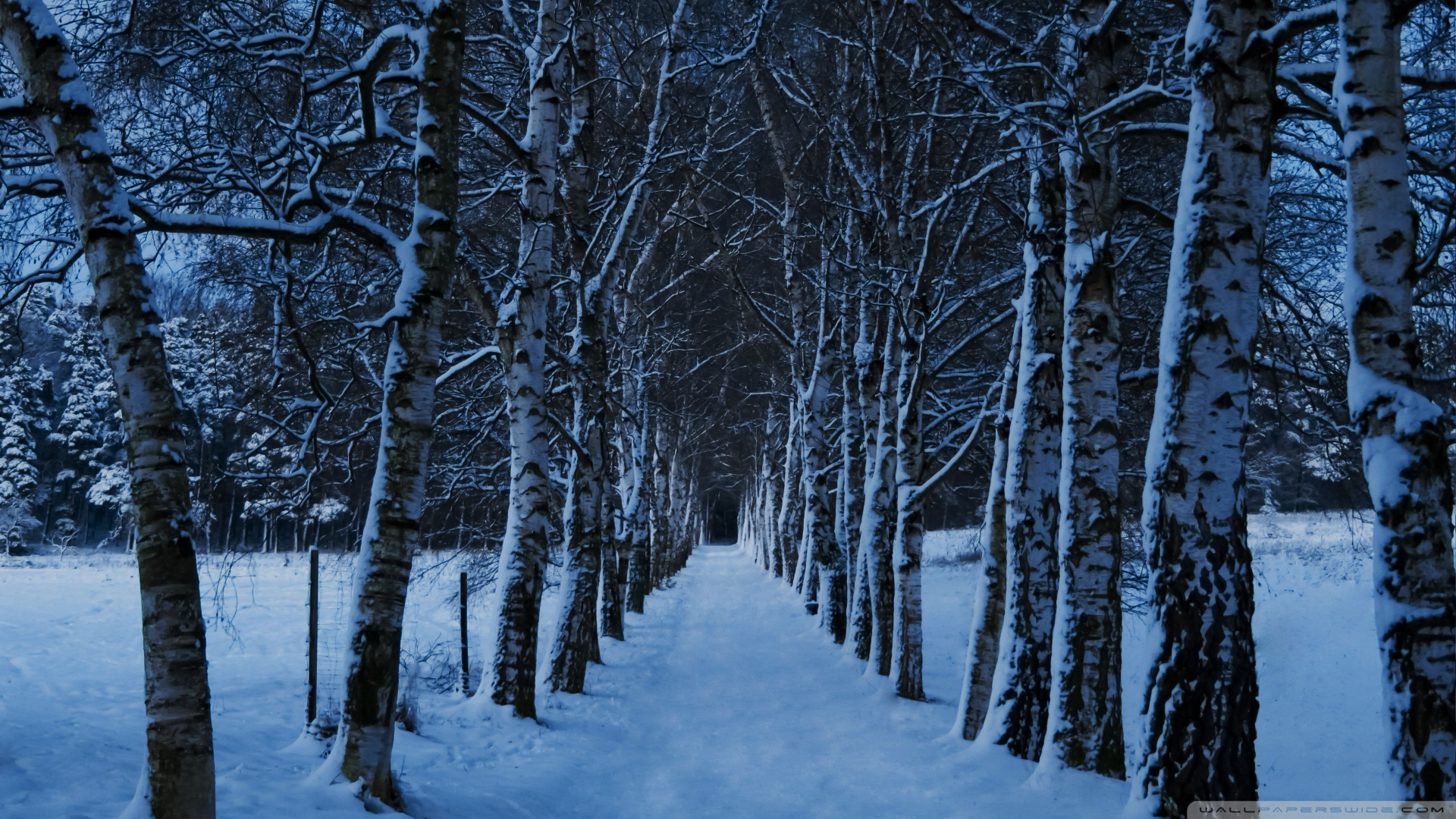 ТЕМА ПЈЕСМЕ


Изглед бијеле брезе окићене мразом. 

Бреза у зимском пејзажу 

Пјесников доживљај брезе у раном зимском јутру
Мотиви у пјесми
ПЈЕСНИЧКЕ СЛИКЕ 


Прва слика:
изглед брезе покривене снијегом 

Друга слика: 
опис детаља брезе – танке гране украшене мразом

Трећа слика: 
бреза сама у тишини 

Четврта слика (проширује се на читав пејзаж):
слика зоре и поспаних шума
СТИЛСКЕ ФИГУРЕ  

Епитети:
бела (бреза), танке (гране), златне (искре), шума (поспана), сребрени (прах) 

Персонификација:
зора се вуче
шуме поспане

Поређење: 
снегом као сребром покривена

Хипербола: 
пахуље горе

Оксиморон: 
пахуље горе

Метафора: 
сребрени прах
МЕТРИЧКА АНАЛИЗА ПЈЕСМЕ


4 стофе по 4 стиха 

Врста строфе: 
катрен (строфа од 4 стиха)

Дужина стиха:
шестерац (6 слогова)

Врста риме: 
у свакој строфи римују се 2. и 4. стих
ПОРУКЕ ПЈЕСМЕ 


Човјек треба увијек да ужива у природним љепотама.
 
Треба поштовати дрво јер је оно симбол живота. 

Природа је често инспирација многим умјетницима.
Домаћи задатак
Напиши састав на тему: 
Моје омиљено дрво
#ОстаниКодКуће